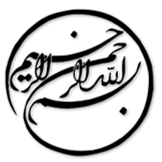 تشخیص حالت عاطفی چهره و افسردگی در دختران نوجوان: ارتباط با ویژگی های بالینی
دانشجو:
استاد:
سال تحصیلی
نام درس
چکیده:

مطالعات بر روی دختران مبتلا و غیر مبتلا به افسردگی بررسی کرده.ارتباط بین ویژگیهای بالینی مربوط به افسردگی و  EFERرا مورد بررسی قرار داده است. ۵۰ نفر از دختران دارای معیار افسردگی و ۵۵ دختر فاقد تشخیص روانشناسی کارهای EFER را انجام دادند.
زمان واکنش و دقت برای تشخیص ابراز احساسات در شدت زیاد و کم، و حساسیت در تشخیص شادی، غم، عصبانیت و ترس مورد ارزیابی قرار گرفت.نوجوانان مبتلا به افسردگی نسبت به نوجوانان گروه مقایسه از سرعت عمل نسبتا بیشتری در تشخیص ناراحتی برخوردار بودند.آگاهی از تغییرات اجتماعی-شناختی مرتبط با افسردگی می تواند به پیشرفت بهتر و انجام مداخلات مناسب کمک کند.
کلید واژه ها: افسردگی، بلوغ، تشخیص احساسات، حالات چهر
1/----
فصل اول
عنوان فصل ----------------------
1
فصل اول
مقدمه :
افسردگی یکی از دلایل اصلی ناتوانی است (Ferrari و همکاران ، 2013). 
خطر ابتلا به افسردگی به طور قابل توجهی با بلوغ افزایش می یابد (انجمن روانپزشکی آمریکا ، 2013). پس از بلوغ، افسردگی در میان زنان در مقایسه با مردان شیوع بیشتری دارد (Kuehner ، 2017 ؛ Thapar و همکاران ، 2013).
عملکرد بین فردی به توانایی درک صحیح نشانه های اجتماعی بستگی دارد که برای پیش بینی رفتار دیگران و تنظیم رفتار خود بر این اساس مهم هستند (Brothers، 1990). 
متاآنالیزها نشان داده اند که بزرگسالان مبتلا به افسردگی، در شناسایی و تمایز احساسات خود دچار مشکل هستند (Dalili و همکاران، 2014؛ Kohler و همکاران، 2011).دختران در هر سنی معمولاً توانایی تشخیص احساسات بهتری نسبت به پسران دارند و این امر به عنوان به دقت بهتر EFERتعبیر می شود (Lawrence و همکاران، 2015؛ McClure، 2000)
1/----
فصل اول
عنوان فصل ----------------------
1
اشتراک هیات مدیره به وضعیتی اطلاق می گردد که در آن مدیران یک شرکت همزمان دارای مناصب مدیریتی متعددی در شرکت های دیگر بوده که به ایجاد روابط بین شرکتی خاصی منجر می گردد (میزراچی، ۱۹۹۶).
اشتراک هیات مدیره تسهیل کننده توانایی شرکت در هماهنگی مناسب با سایر شرکت های مرتبط استراتژیک بوده که در نهایت منجر به کاهش عدم قطعیت مدیریتی و بهبود عملکرد شرکت می گردد (میزراچی، ۱۹۹۶؛ دیووس و همکاران، ۲۰۰۹).
 با توجه به اینکه اشتراک هیات مدیره منجر به تحمیل بار اضافی بر مدیران می گردد، چنین مدیرانی تعهد مجدانه ای برای تقبل نقش تامین منابع ضروری برای یک شرکت خاص نداشته که منجر تاثیرگذاری غیرمعنی دار و یا حتی منفی بر عملکرد شرکت اصلی می گردد (دیووس و همکاران، 2009؛ فریس، جاگاناتان و آدام، 2003).
1/----
فصل اول
عنوان فصل ----------------------
1